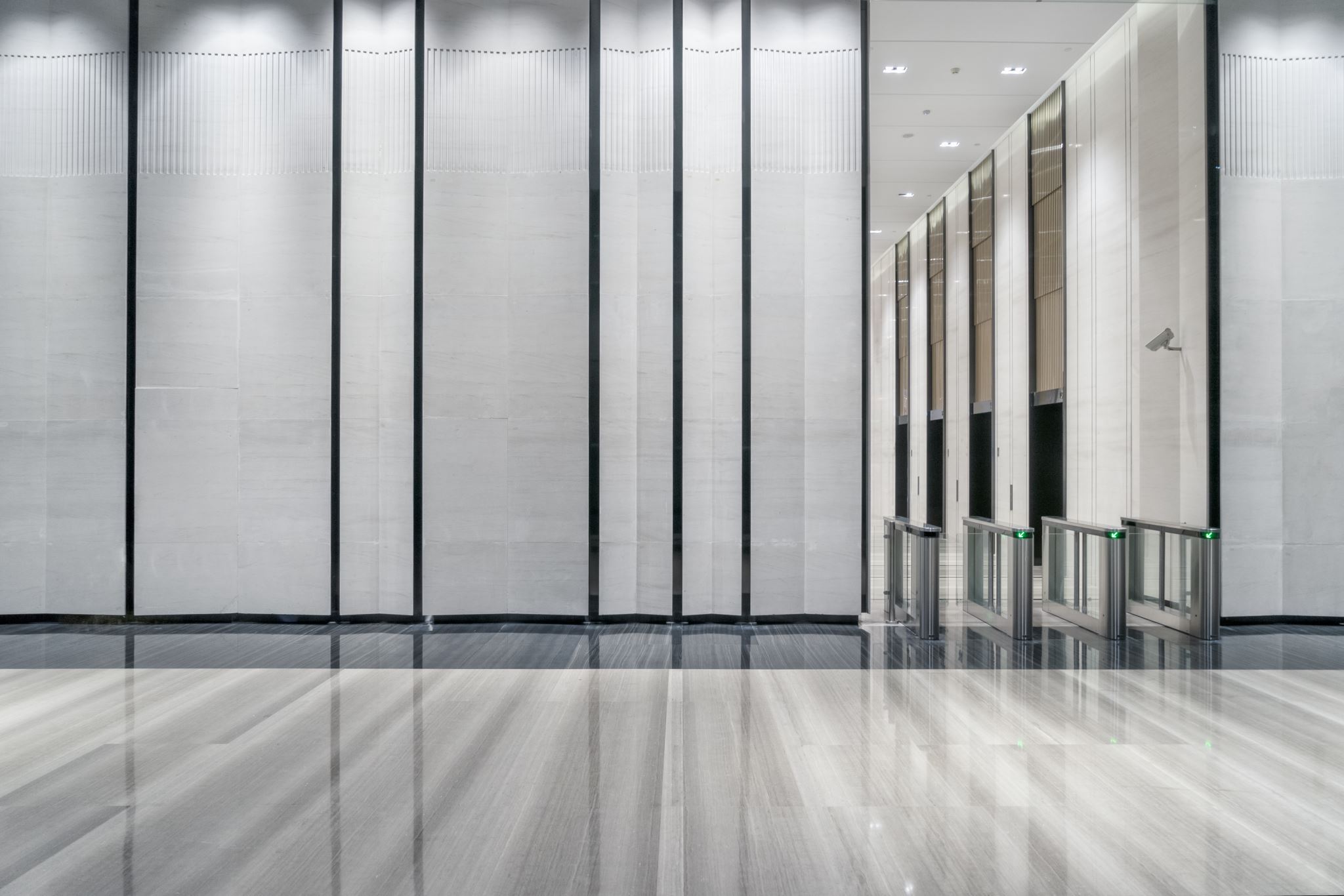 Opera Grand Downtown
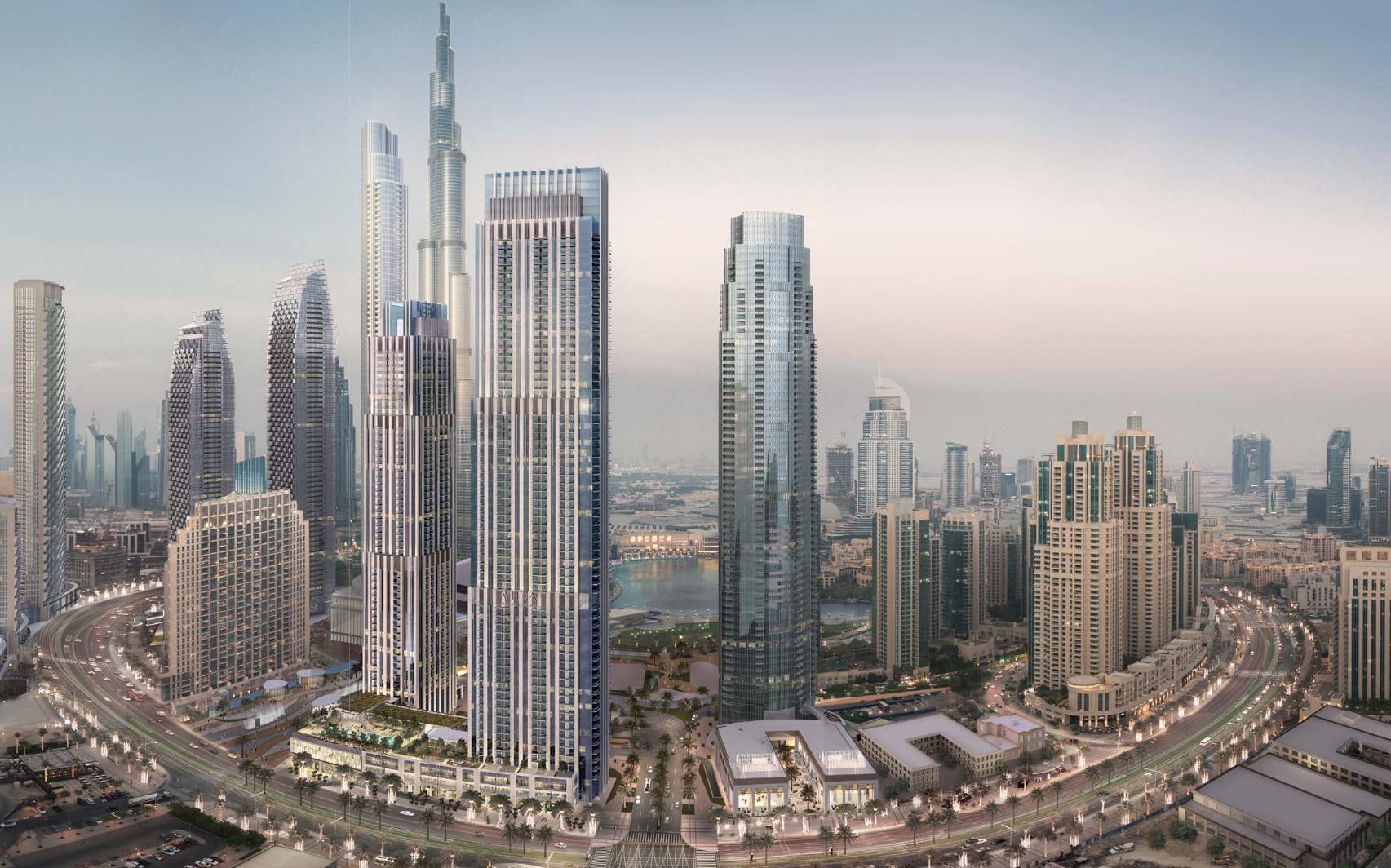 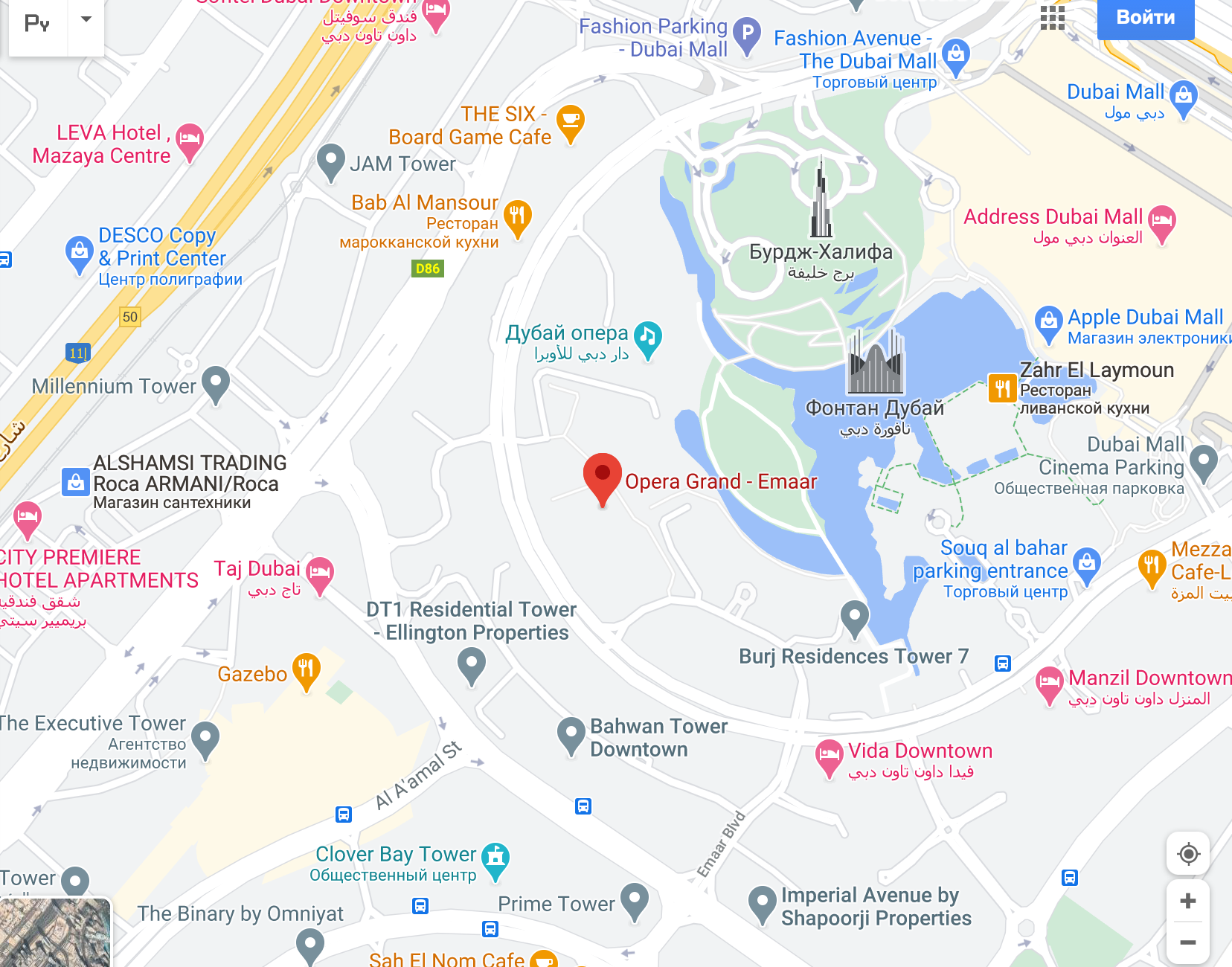 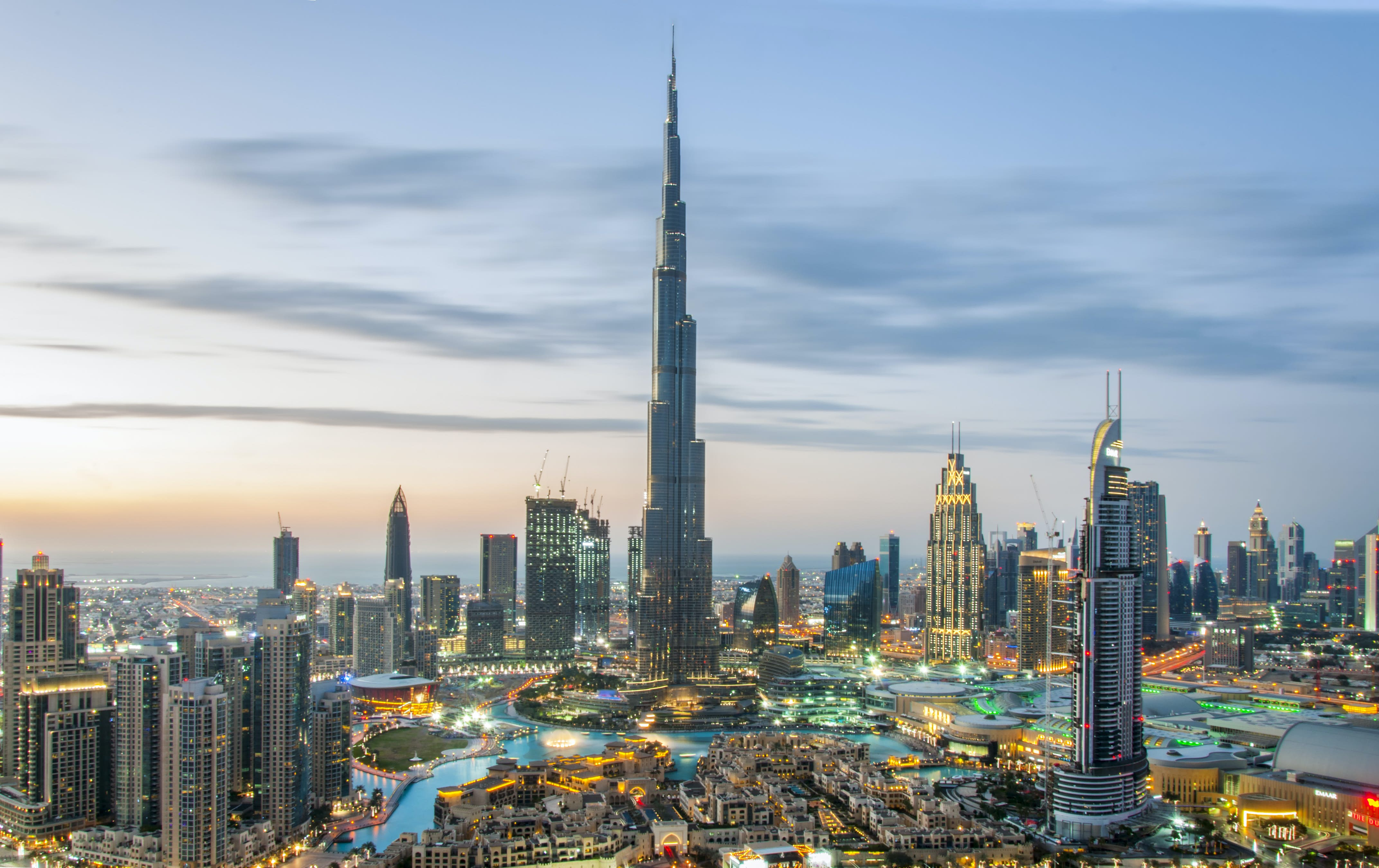 Деловой центр Дубая предлагает идеальное сочетание бизнеса и отдыха с его красивыми озерами, зелеными насаждениями, отелями мирового класса, торговыми центрами, а в его сердце возвышается величественный небоскреб Бурдж-Халифа. Наслаждайтесь захватывающими развлечениями, которые город может предложить, в частности фонтаном Дубай и его музыкальными интерпретациями, в дополнение к легкому доступу к финансовым и деловым нервным центрам города, в то время как шопоголики могут исследовать традиционные базары города и рекордсмены Дубай Молл.
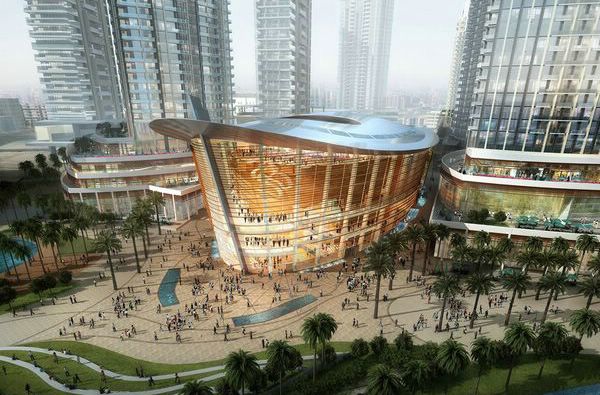 Оперный район, расположенный в самом центре делового района Дубая, призван стать культурным центром региона. В нем разместится первый в ОАЭ оперный театр, а также специализированный музей современного искусства, «арт-отели», дизайн-студии, галереи и новые жилые дома. Шедевр дизайна, цель которого - сделать искусство доступным для всех, объединяя искусство с современной жизнью, район станет новым и захватывающим местом. с его исключительно пешеходными и оживленными улицами. Площадь будет побуждать людей проводить больше времени на открытом воздухе с ее затененными дорожками, набережной, парками и местами для отдыха.
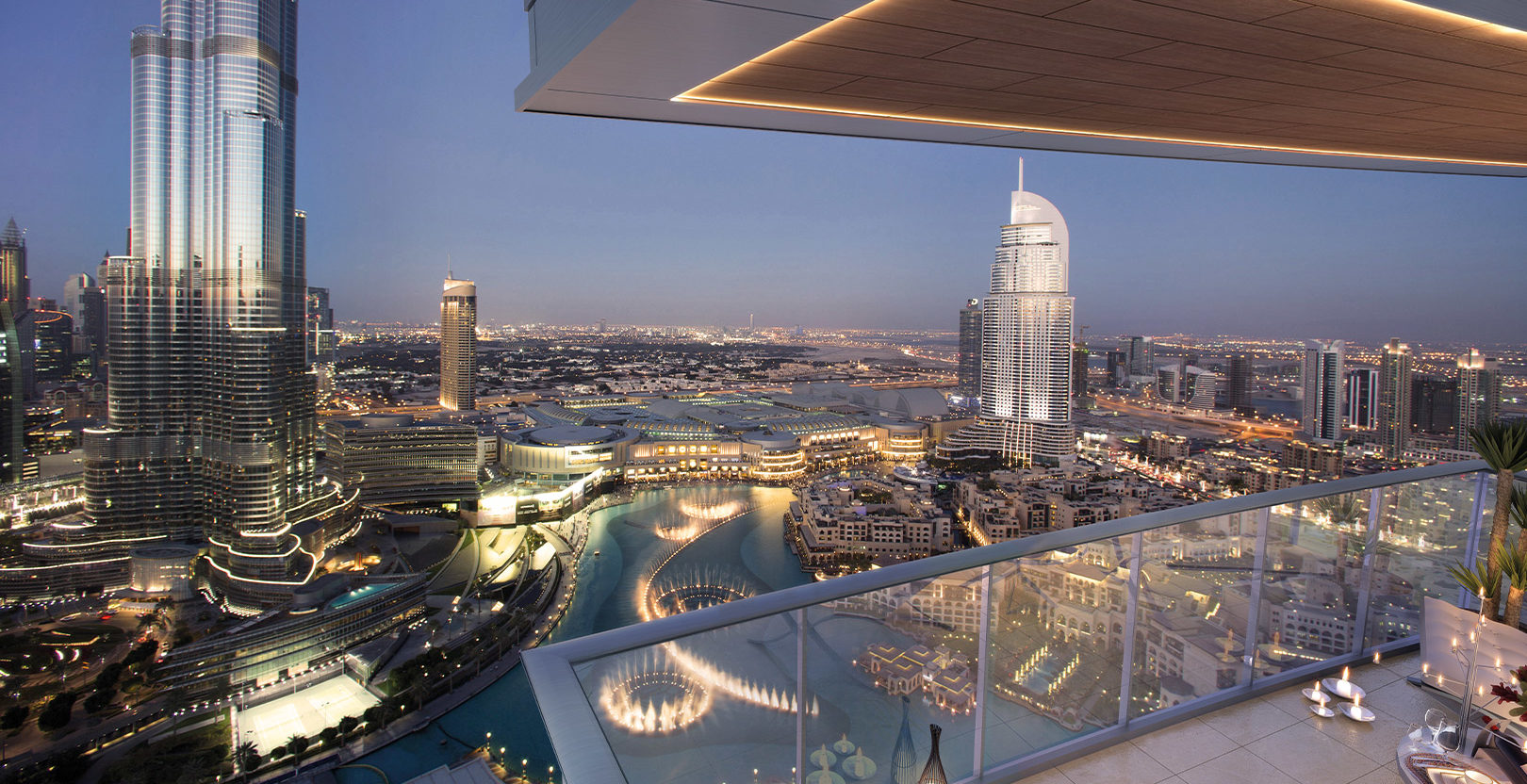 Opera Grand 66 – этажное  здание с большим выбором апартаментов с двумя, тремя и четырьмя спальнями, является центральным элементом изысканного Район Оперы, в самом центре делового района Дубая
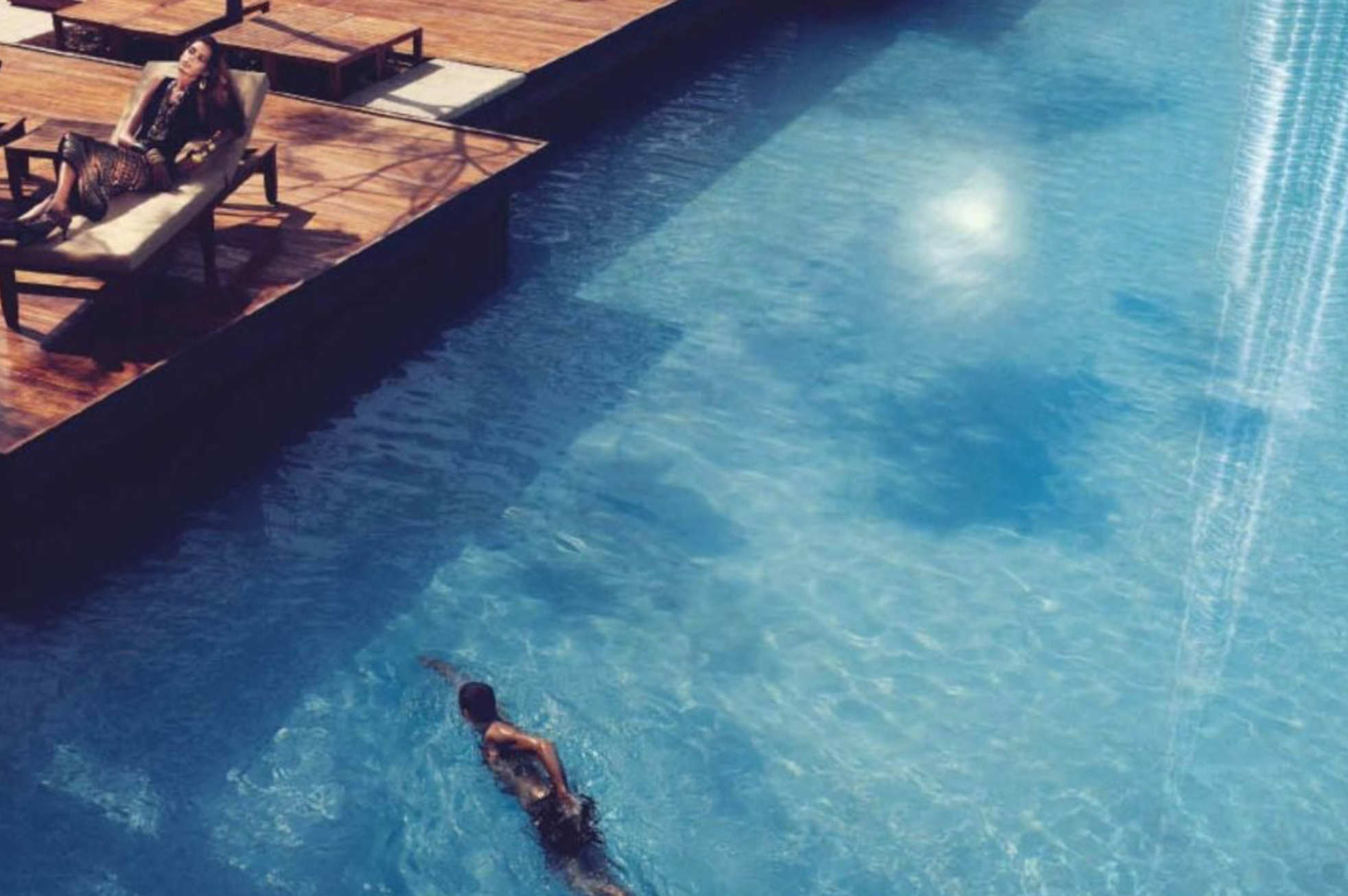 Резиденция обладает неоспоримыми привилегиями, такими как уникальный бассейн на крыше, откуда открывается захватывающий вид на центр Дубая. Также есть роскошный оздоровительный клуб, терраса и два этажа с ресторанами, кафе и магазинами.
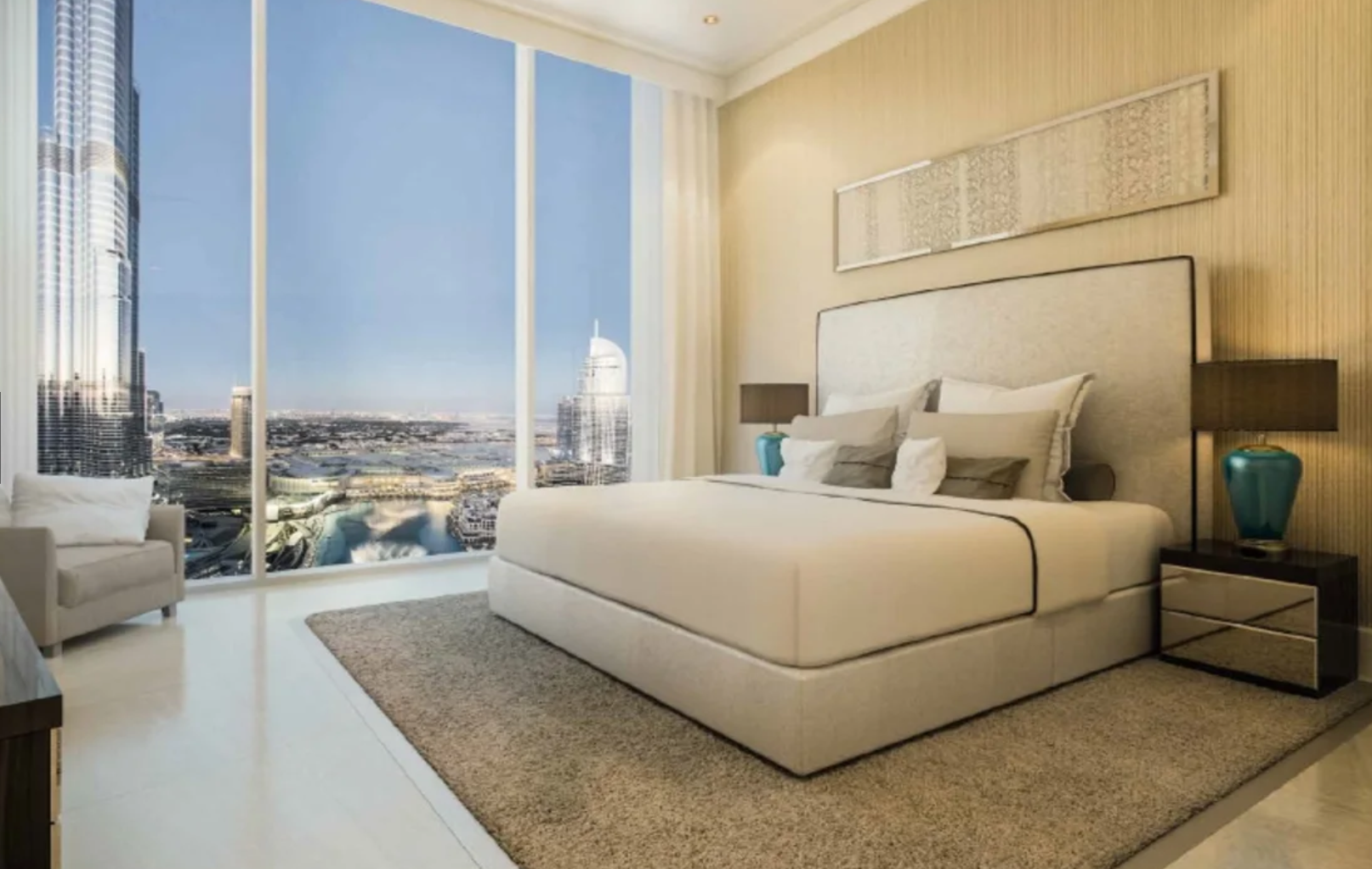 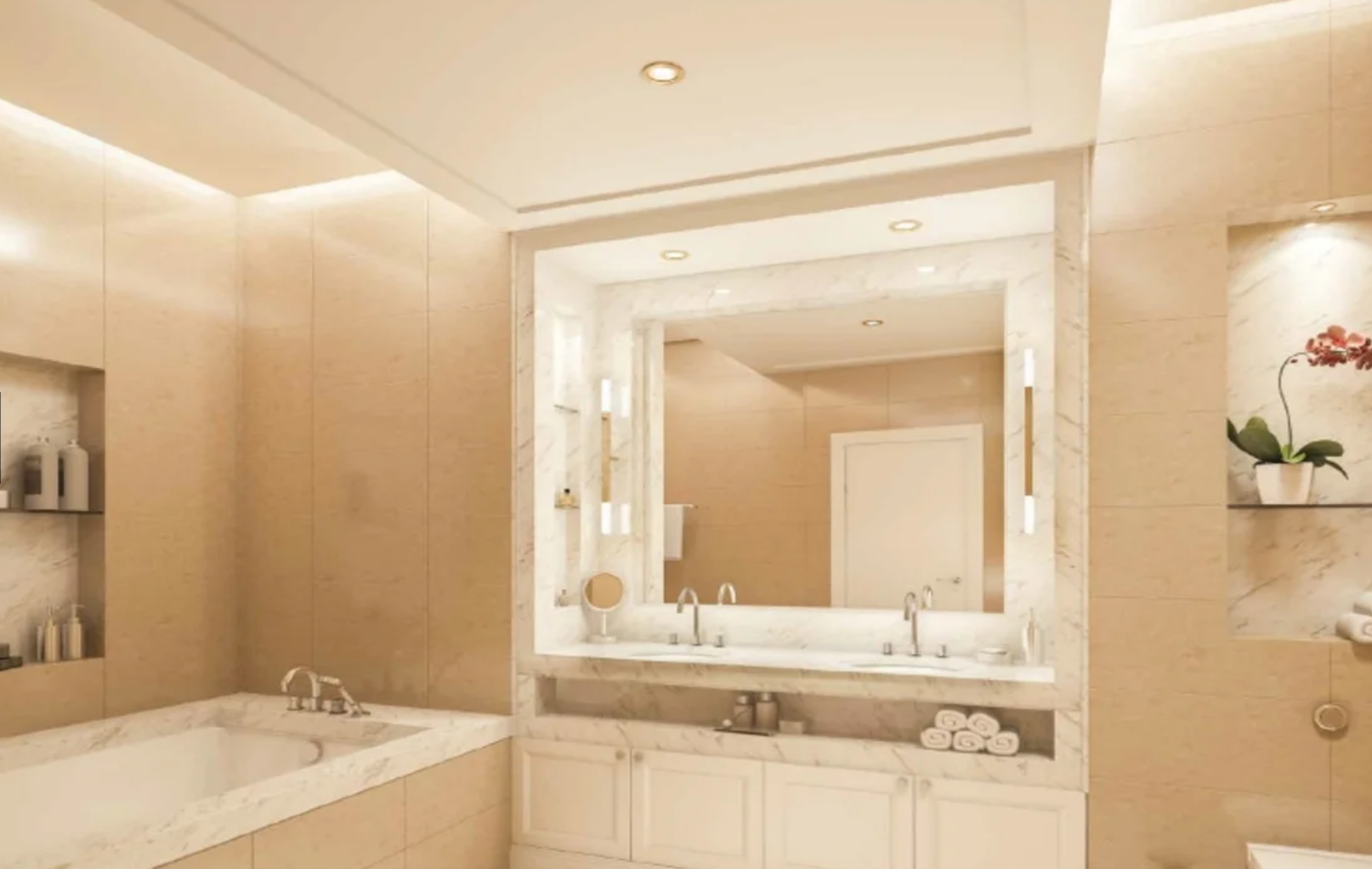 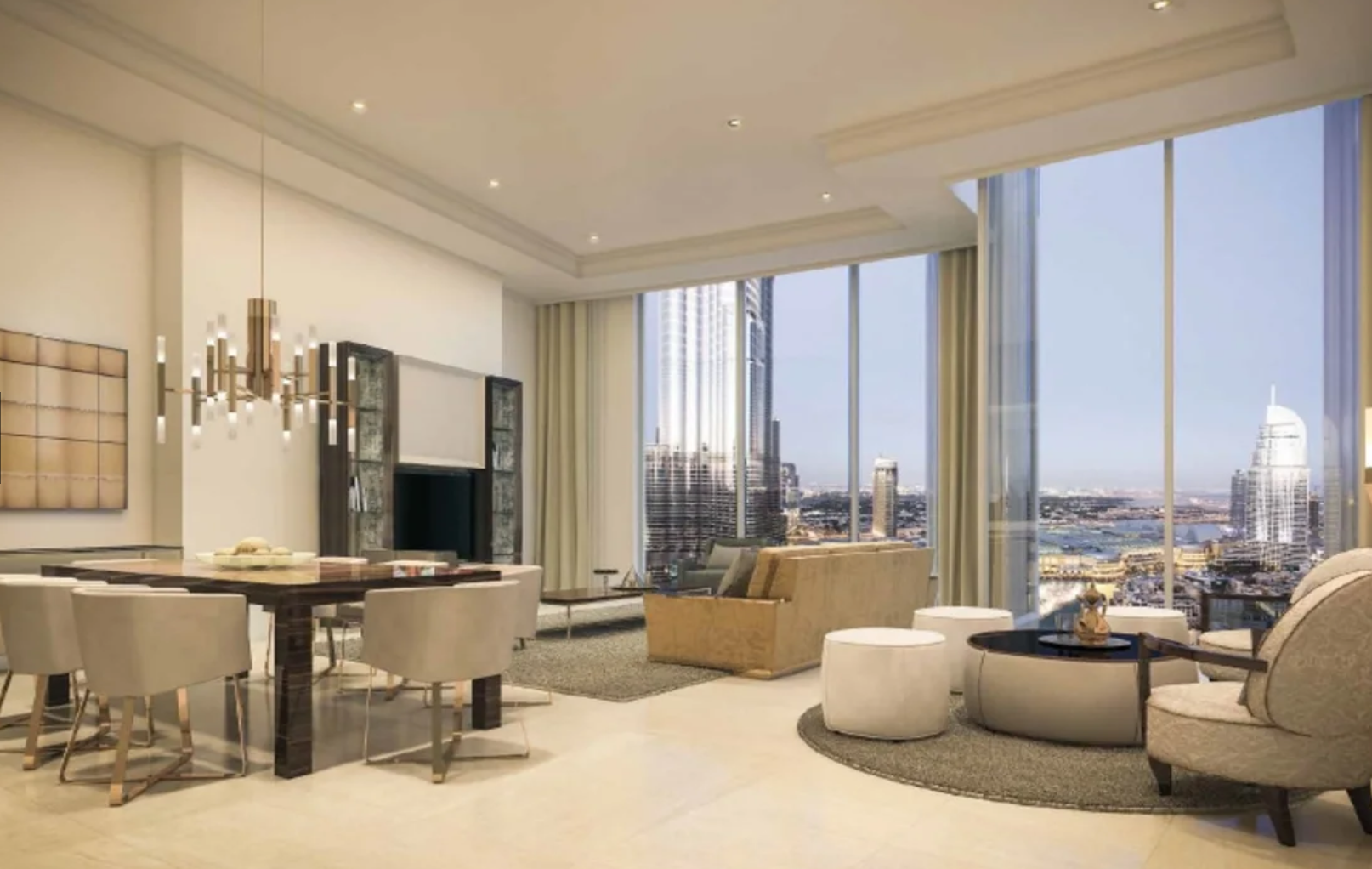 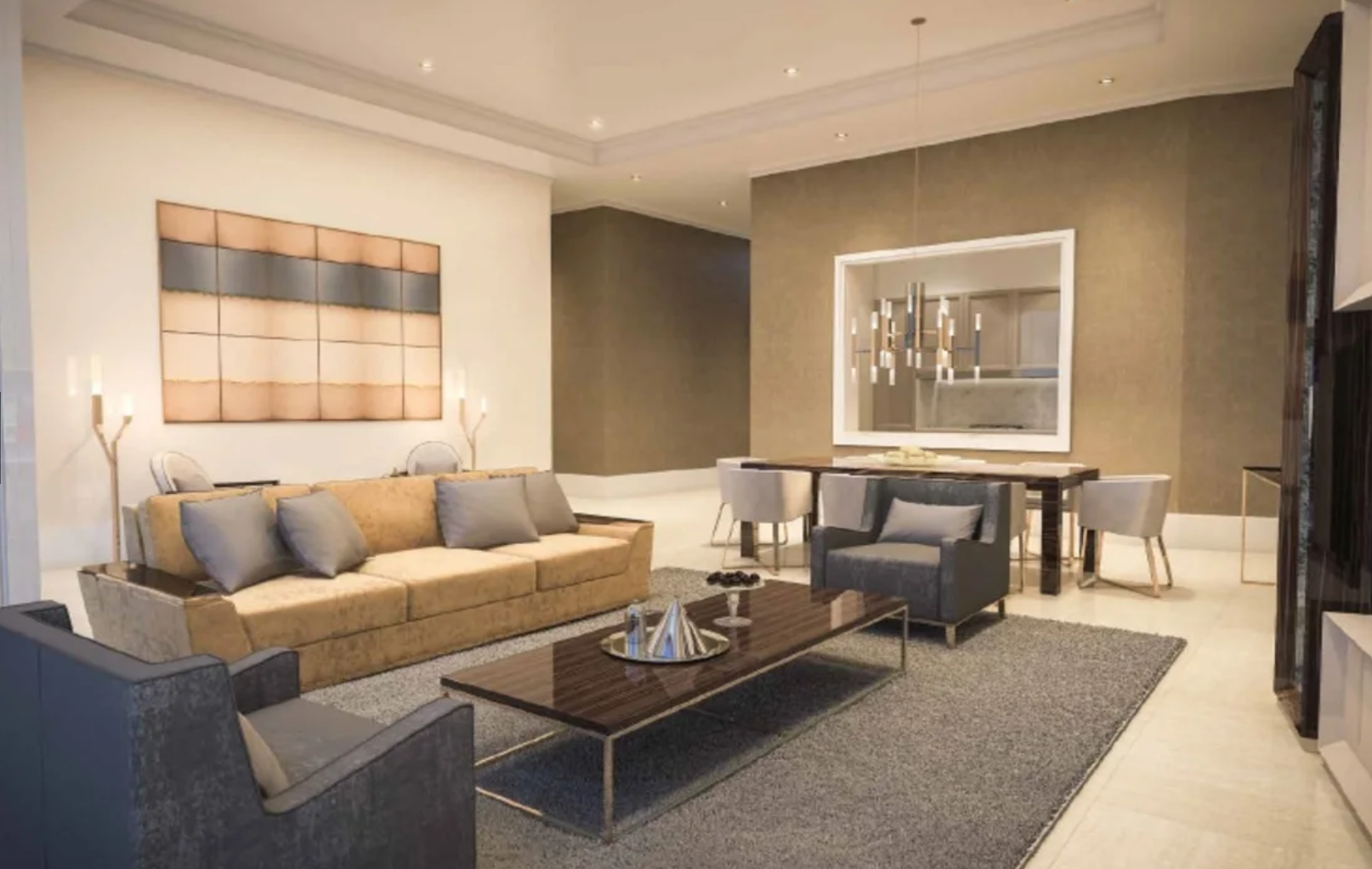 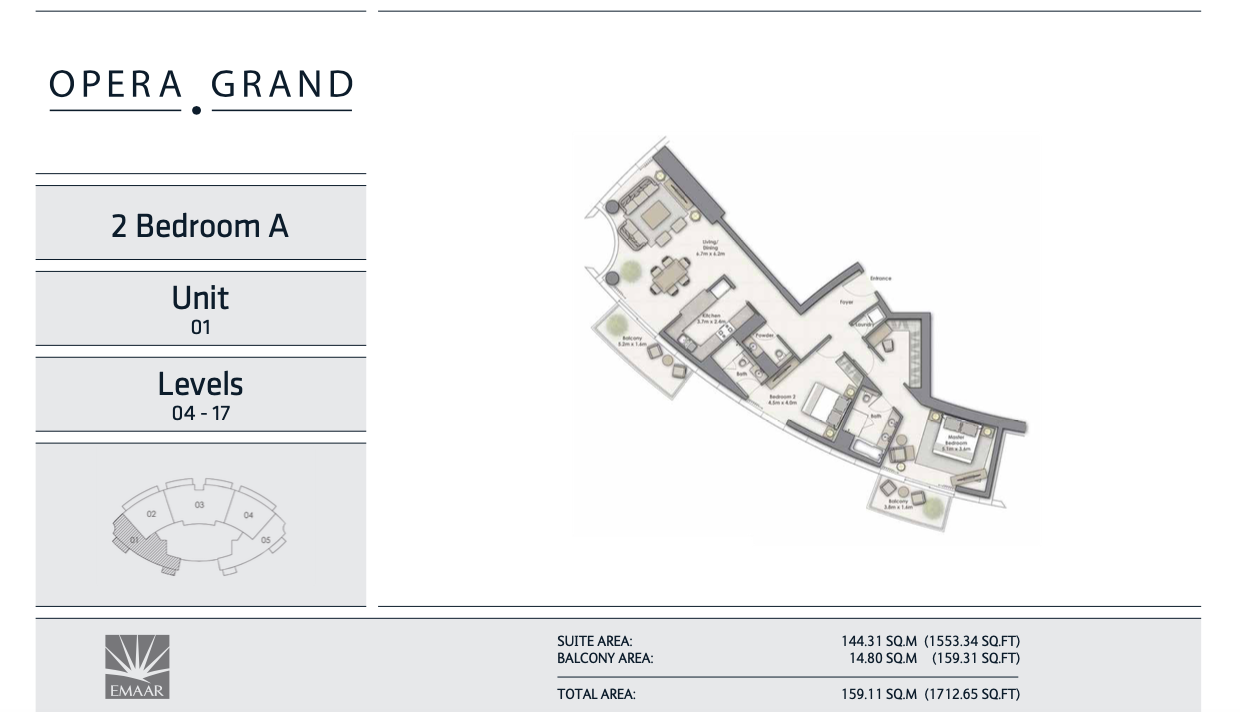 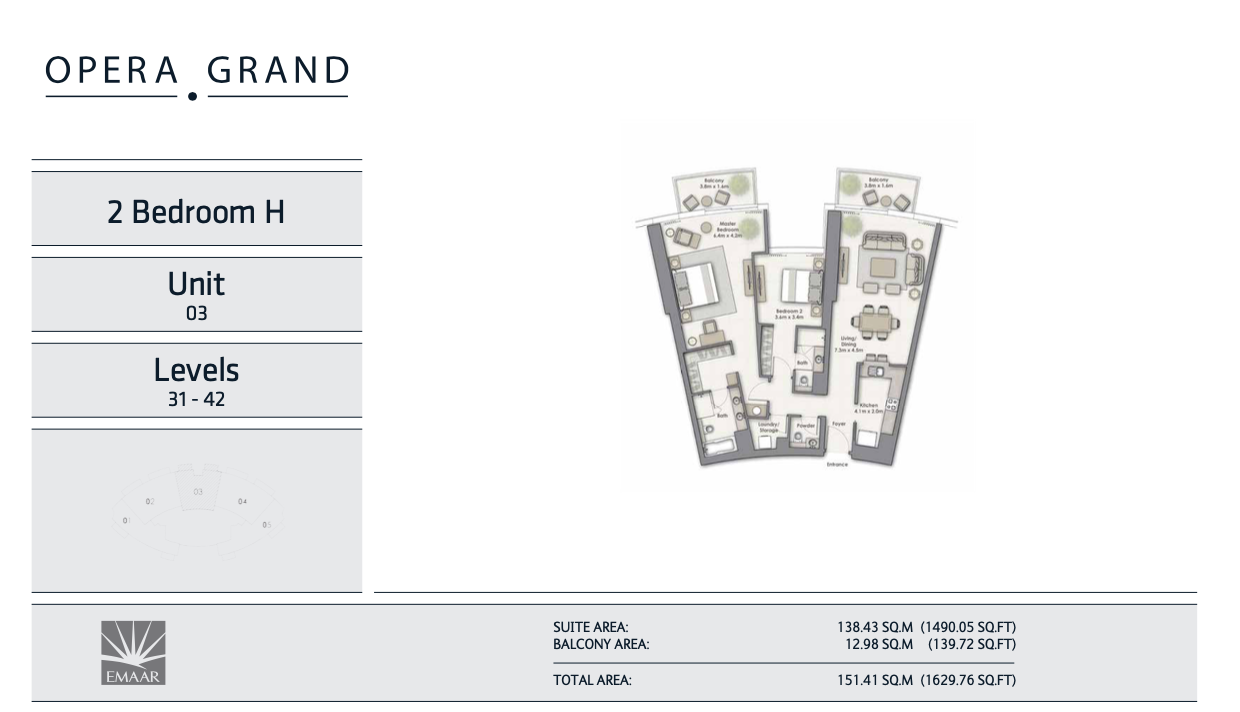 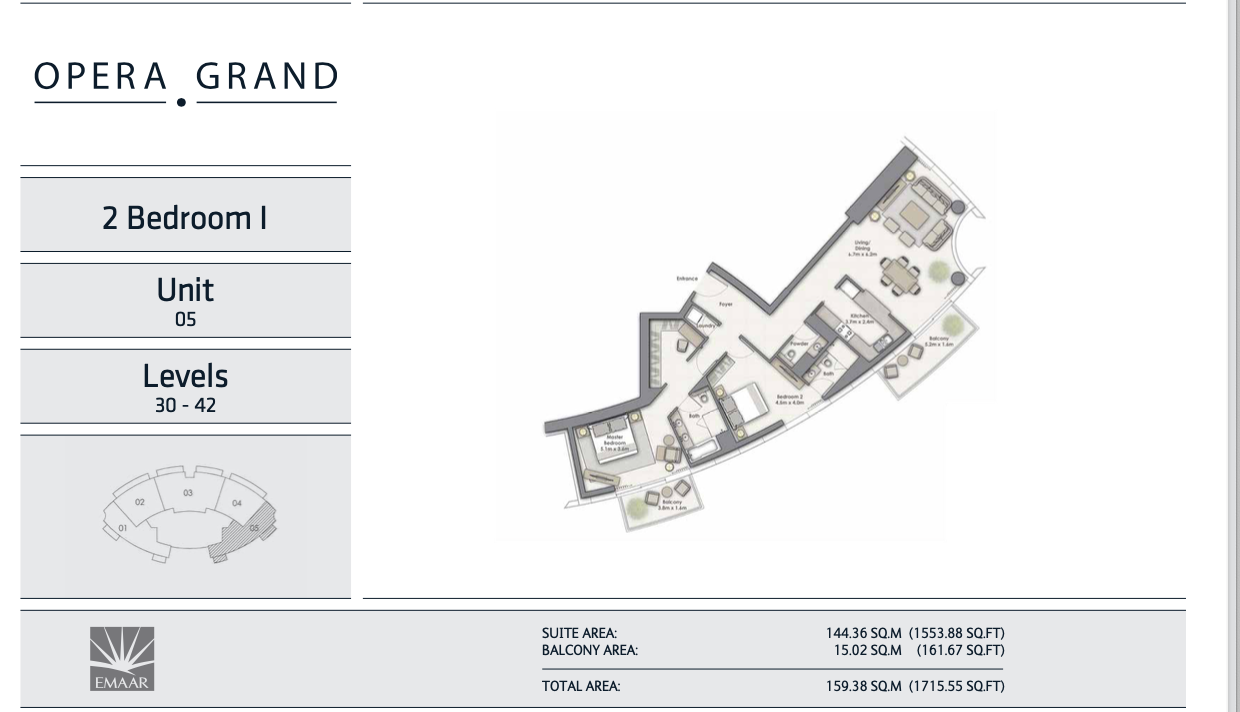 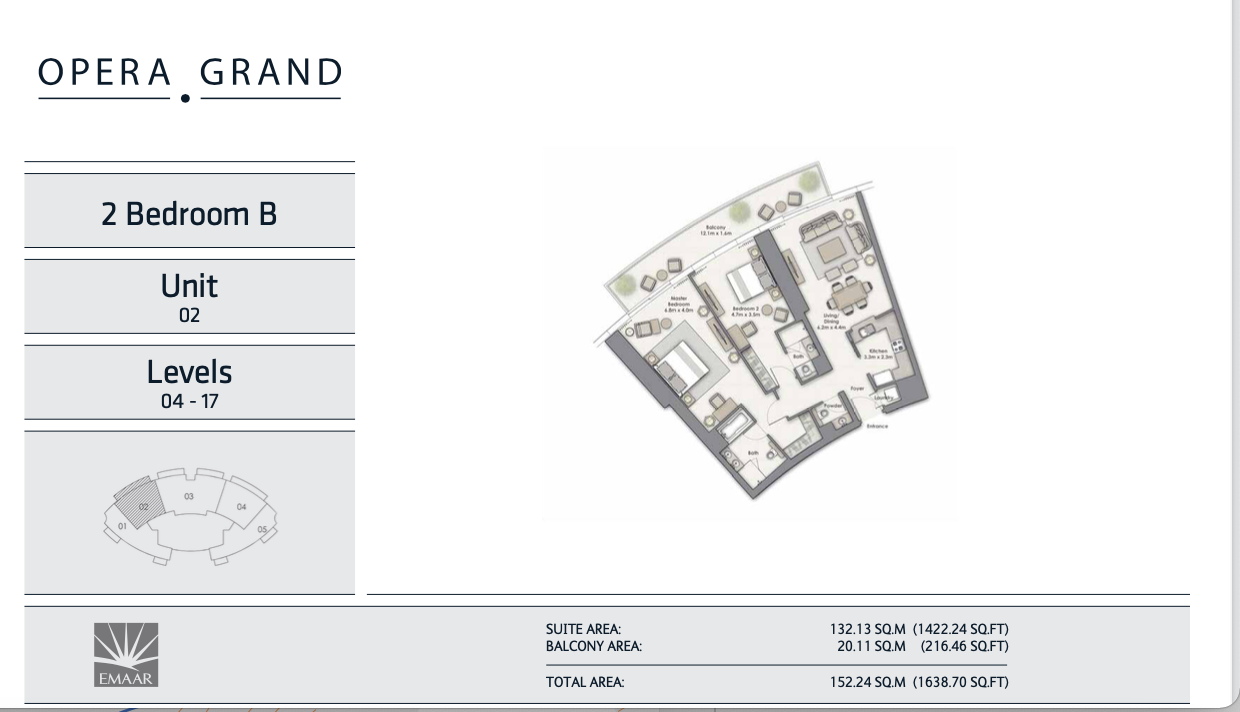 Квартира на две спальни
План оплаты
*Строительство завершено на 80%